«Біртұтас тәрбие бағдарламасы»«Программа целостного воспитания»
В основе Программы  шесть ценностей:
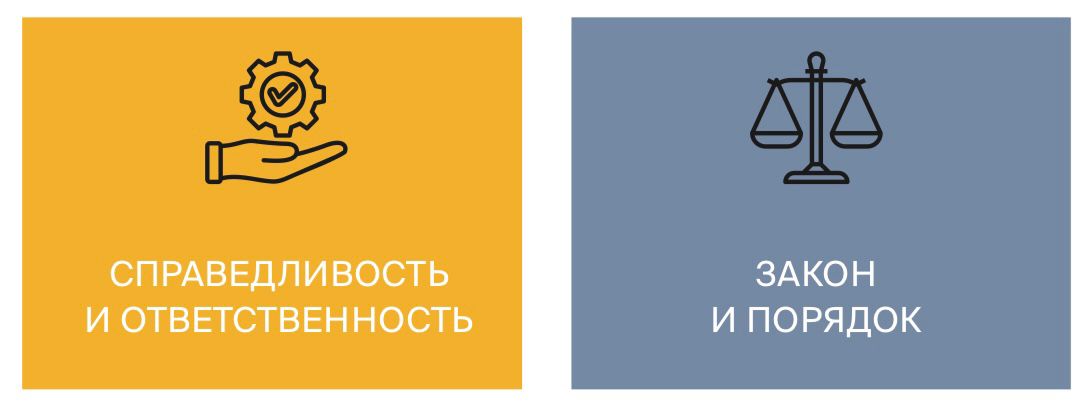 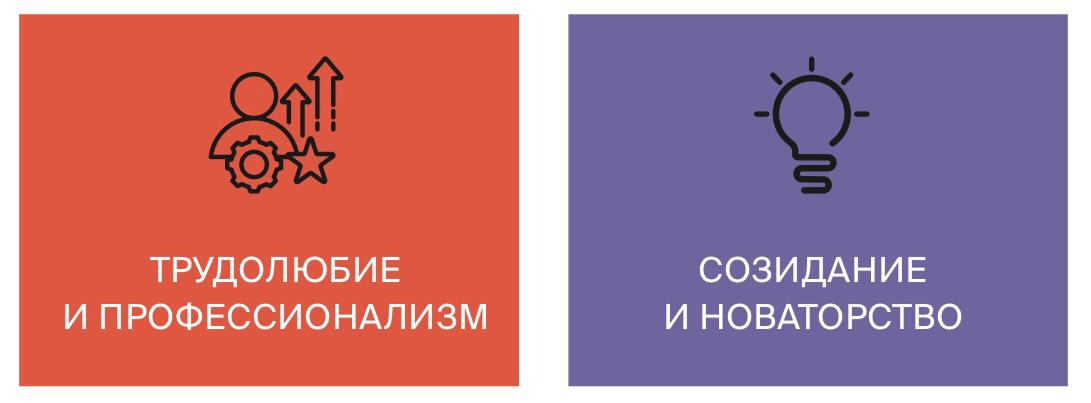 В рамках Программы- воспитание общечеловеческих и национальных ценностей
Патриотизм и гражданская ответственность
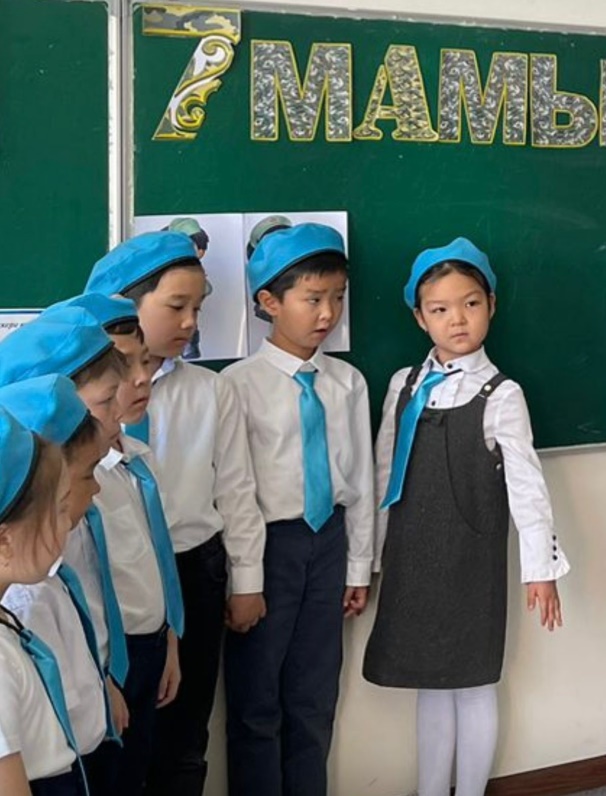 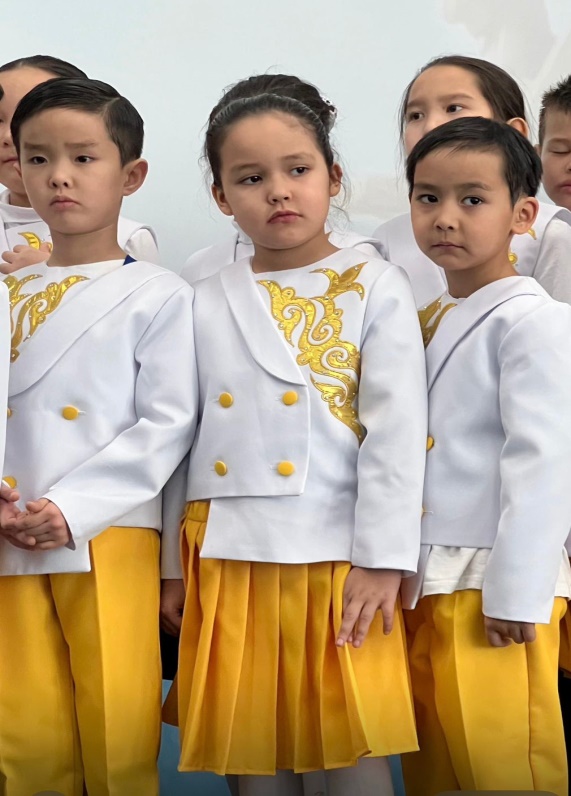 Почитание национального наследия
Формирование справедливости , доброты, честности
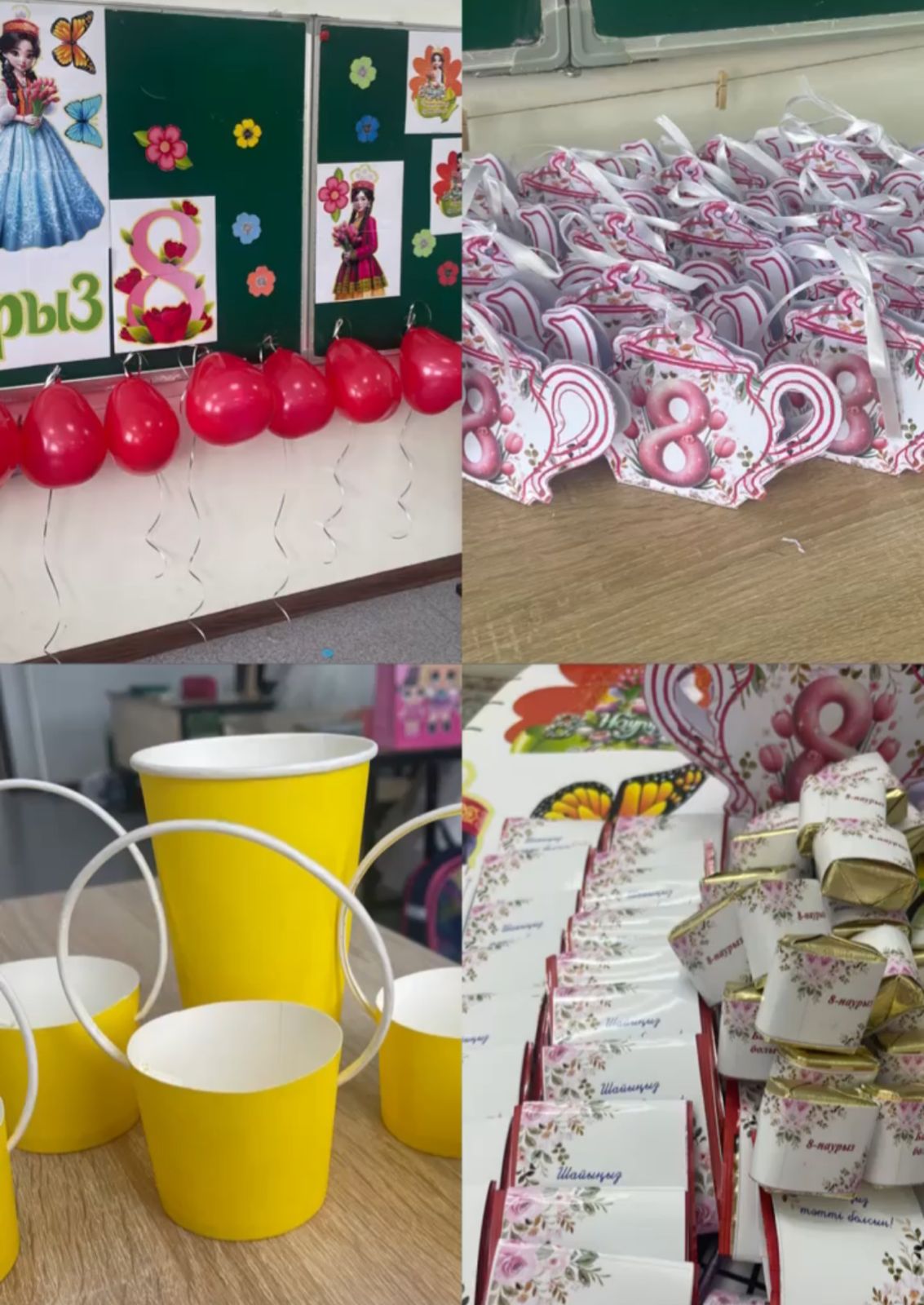 Бұл қол өсіп кетсе де, сізді ұстауға әрқашан дайын!
«Когда дети счастливы, родители –истинные дети!»
Воспитание трудолюбия
Формирование здорового образа жизни
Воспитание семейных ценностей
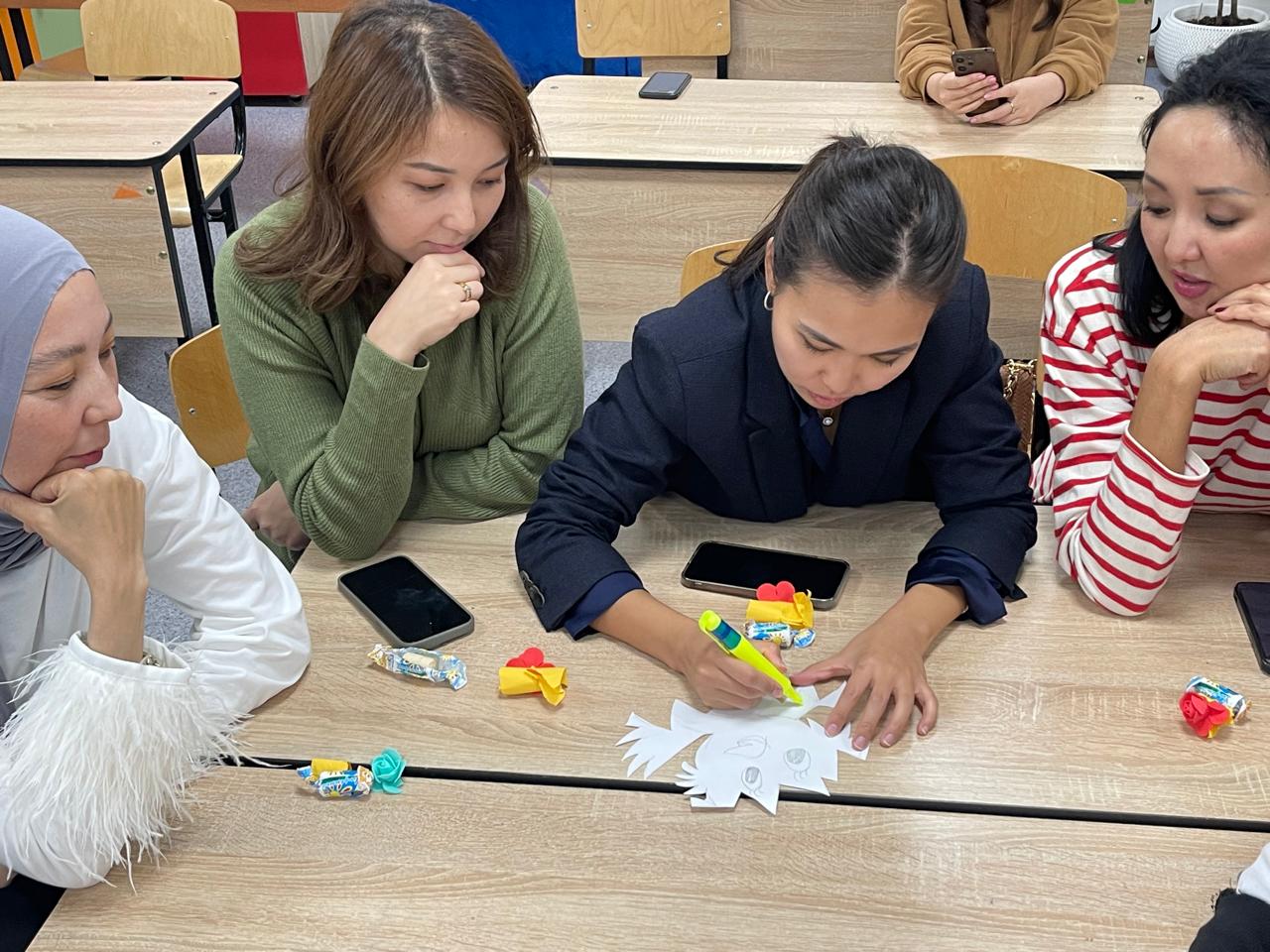 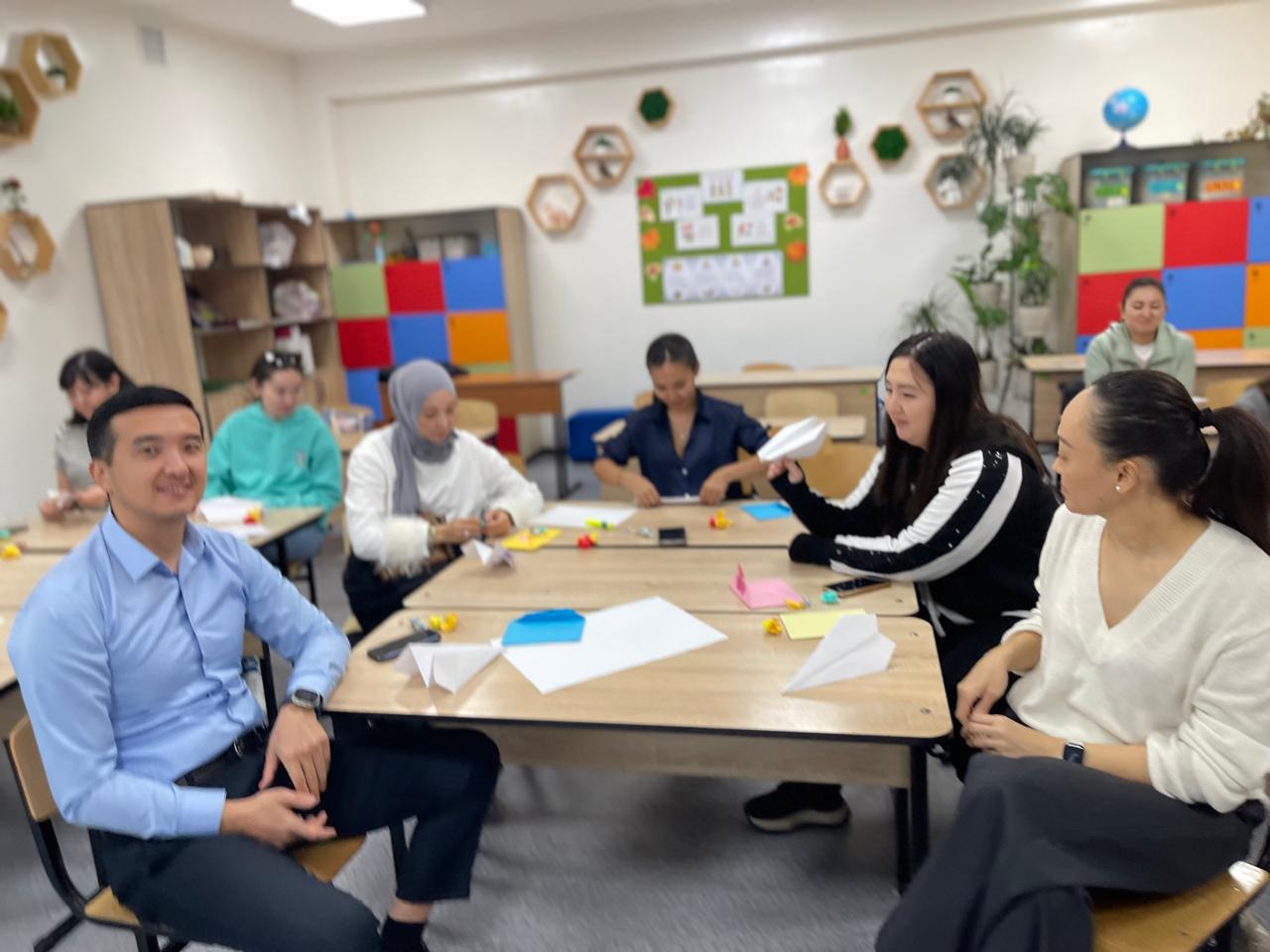 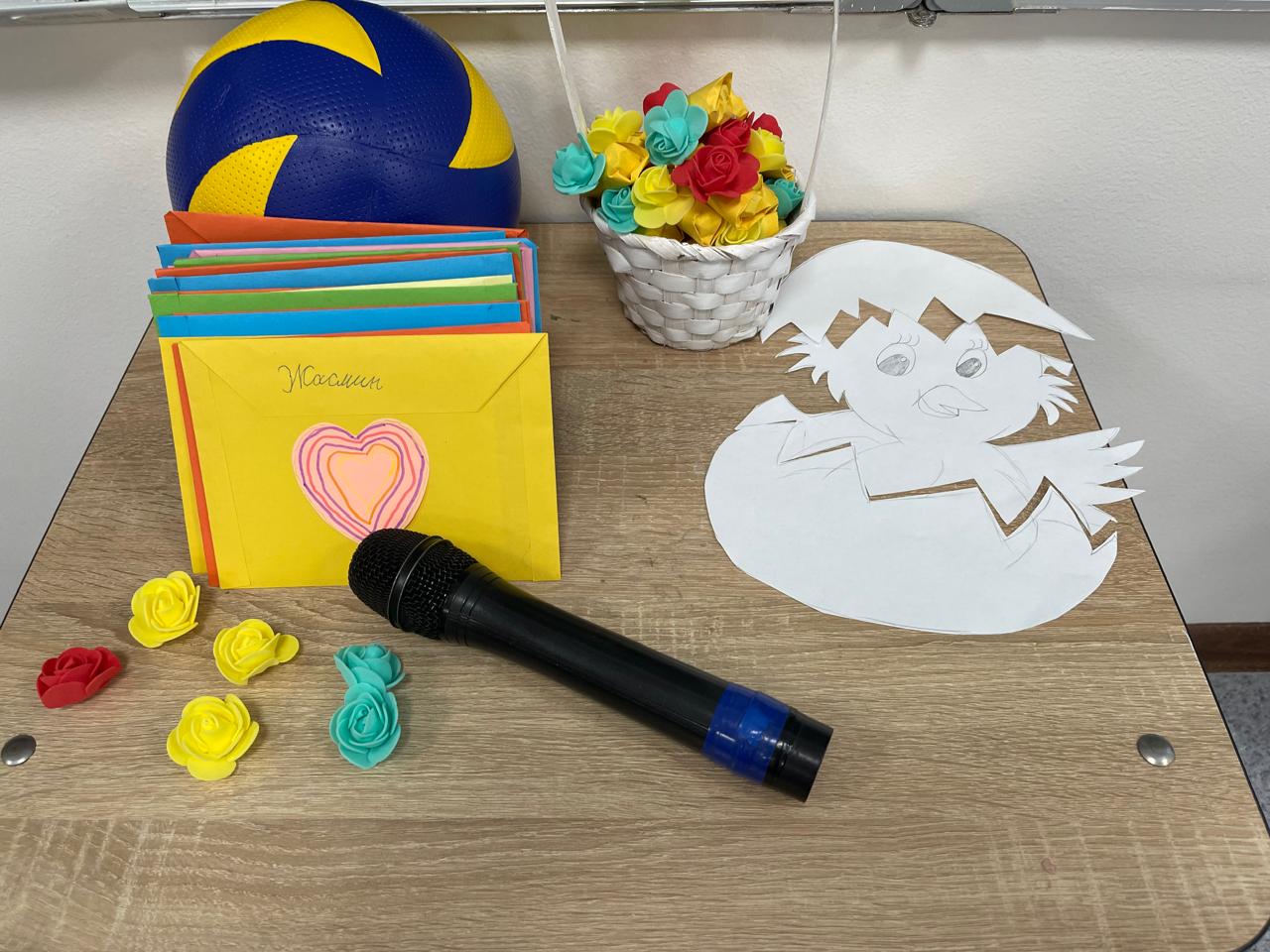 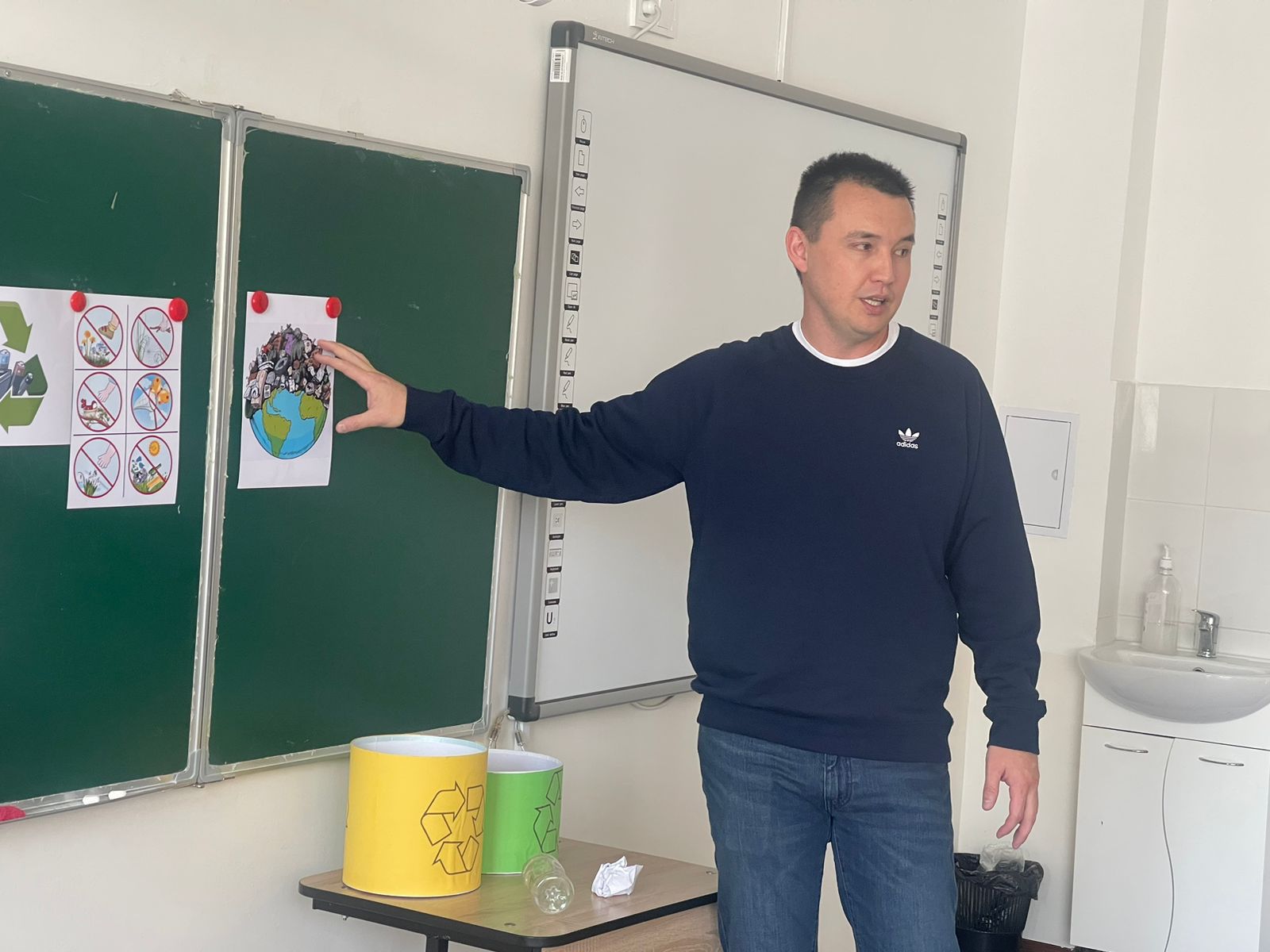 Спасибо за внимание!